Rome and Islam
Working Together?
Ties that Bind
Today, the Roman Catholic Church is making every effort to show the world that they are a Christian Church.  “The Roman Church now presents a fair front to the world, covering with apologies her record of horrible cruelties. She has clothed herself in Christ like garments; but she is unchanged. Every principle of the papacy that existed in past ages exists today. The doctrines devised in the darkest ages are still held. Let none deceive themselves.”  GC. Pg. 571
Islam -An Antichrist?
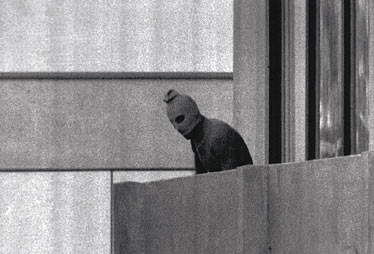 Every effort is being made today to make Islam appear to be the antichrist.  Every bad thing that happens in this world is blamed on Moslems.  From Munich in 1972, when Israeli Olympians were killed, to the hostage crisis in the late 70’s with Ayatollah Khomeini, and then to Saddam Hussein, Osama Bin Laden, and…….
“
Adventists Think So!
“In the light of this symbolic interpretation of the three and half year as the time of the domination and persecution of the Antichrist during which God's people will be protected, this identifying mark of the Little Horn applies equally well to the Papacy and Islam. Both powers have attempted to wear out the saints of the Most High, but during the times of persecution many believers have been empowered and protected by God.
The preceding analysis of the identifying marks of the prophetic Antichrist, represented in Daniel 7 by the imagery of the Little Horn and in Revelation 13 by the symbol of a Beast, has shown that both the Papacy and Islam fulfill the qualifying marks of this prophetic power.”  End time Issues, #86  Disgusting!
Have We Lost Our Mind?
”By focusing on Roman Catholicism, we may miss more dangerous anti-Christian opponents. Far more Christians have been killed, persecuted, or denied their religious liberty by Communism, military Fascism, and Islamist extremism in the past century than by Roman Catholics; we've let these pass with minimal comment (in the case of Naziism, even offering some pusillanimous cooperation) as we continued to warn against the pope. Today religious liberty still has more dangerous enemies than Catholicism–in the United States, perhaps even some of our fellow conservative Protestants.” Adventist Today Magazine January 04, 2010
Letting Roman Catholics Off the Hook
Posted January 4th, 2010 by Loren Seibold
Islam Being Used as Scapegoat?
“A Jesuit cardinal named Augustine Bea showed us how desperately the Roman Catholics wanted Jerusalem at the end of the third century. Because of its religious history and its strategic location, the Holy City was considered a priceless treasure. A scheme had to be developed to make Jerusalem a roman Catholic city. The great untapped source of manpower that could do this job was the children of Ishmael. The poor Arabs fell victim to one of the most clever plans ever devised by the powers of darkness.... The Vatican desperately wanted Jerusalem because of its religious significance, but was blocked by the Jews. Another problem was the true Christians in North Africa preaching the gospel. Roman Catholicism was growing in power and would not tolerate any opposition. Somehow the Vatican had to create a weapon to eliminate both the Jews and the true Christian believers who refused to accept Roman Catholicism. Looking to North Africa, they saw the multitudes of Arabs as a source of manpower to do their dirty work.”  Alberto Rivera, The Prophet, (quoted in Enemy Unmasked, pg. 106,107
Proof of Alberto’s Claim’s?